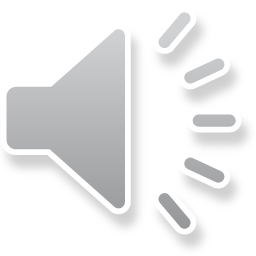 LOGO
2020
Summary ppt template
REPORTER:              TIME:
https://www.freeppt7.com
Review of the previous stage work
Click here to add text Click here to add text
1
Reasons and experience for achievement
Click here to add text Click here to add text
2
Analysis of deficiencies and causes
Click here to add text Click here to add text
3
CONTENTS
Analysis of the current situation
Click here to add text Click here to add text
4
Next work plan
Click here to add text Click here to add text
5
Work Review
Part One
Overview of the work
Compared
Key work completed
Team building
the plans
Training and learning
Add a title
Overview of the work
Add a title
Overview of the work
After your content is played here, or by copying your text, choose paste in this box and choose to keep only
After your content is played here, or by copying your text, choose paste in this box and choose to keep only
Title
After you hit your content here, or by copying your text, choose paste in this box and choose to keep only the text. After you hit your content here, or by copying your text, choose paste in this box and choose to keep only the text.
Key work completed
Completion of the work One
Completion of work II
After you hit your content here, or by copying your text, choose paste in this box and choose to keep only the text.
After you hit your content here, or by copying your text, choose paste in this box and choose to keep only the text.
After you hit your content here, or by copying your text, choose paste in this box and choose to keep only the text.
After you hit your content here, or by copying your text, choose paste in this box and choose to keep only the text.
Title
Key work completed
proportion
100
90
Click to add a title
80
16
70
1, your content is played here, or by copying your text, choose paste in this box and choose to keep only the text.

2, your content is played here, or by copying your text, choose paste in this box and choose to keep only the text.
60
50
40
30
6
6
20
5
10
3
0
title  76.2%
title  28.6%
title  28.6%
title  14.3%
title  23.8%
Click to add a title (46.7%)
15
7
Completion of the plans
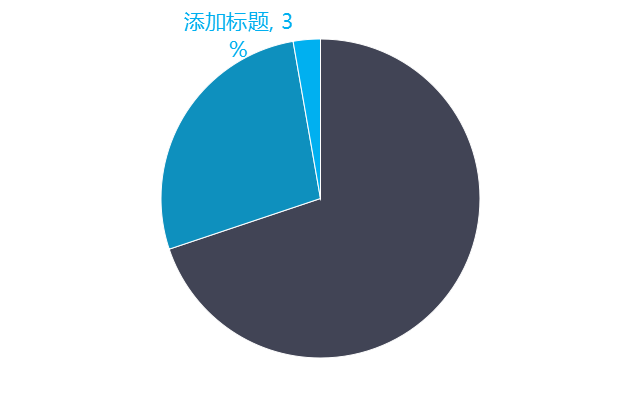 After you hit your content here, or by copying your text, choose paste in this box and choose to keep only the text.
Your content is hit here, or by copying your text, in this box
Select Paste, and choose to keep only text.
10
>Add text
>Add text
>Add text
Click to add a title
Click to add a title
Click to add a title
>Add text
>Add text
>Add text
8
Completion of the plans
6
4
2
0
2016
2017
2018
2019
2020
Compared to the same period last year
After you hit your content here, or by copying your text, choose paste in this box and choose to keep only the text.
Click to add a title
After you hit your content here, or by copying your text, choose paste in this box and choose to keep only the text.
Click to add a title
Contrast one:56%
Contrast one:56%
Comparison two:820Million
Comparison two:820Million
Contrast three:640Million
Contrast three:640Million
Team building situation II
Team building situation one
After you hit your content here, or by copying your text, choose paste in this box and choose to keep only the text.
After you hit your content here, or by copying your text, choose paste in this box and choose to keep only the text.
Team building
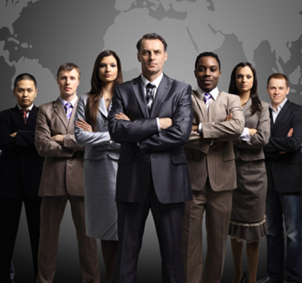 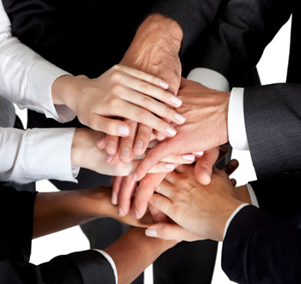 1
2
After you hit your content here, or by copying your text, choose paste in this box and choose to keep only the text. Your content is hit here.
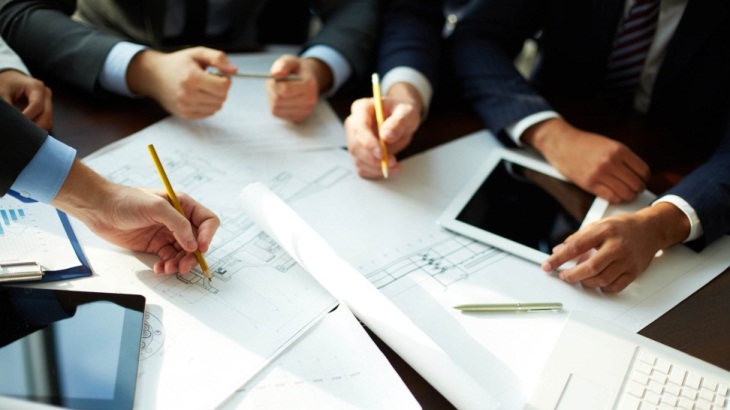 Training and learning situation II
Training and learning situation One
Training and learning
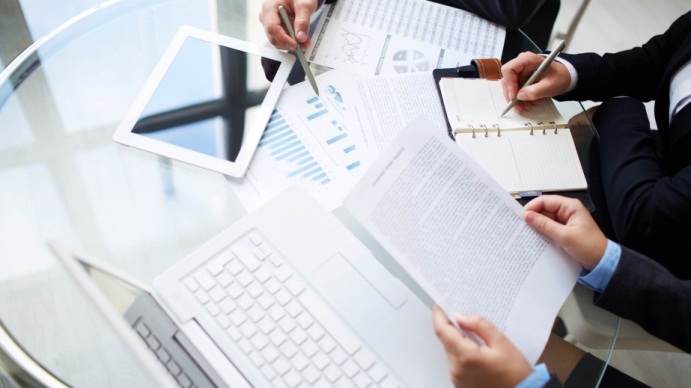 After you hit your content here, or by copying your text, choose paste in this box and choose to keep only the text. Your content is hit here.
Reasons and experience 
for achievement
"$
Part II
Macro environment is good
Improvement of self-competence
Own attention to the goal
Competitor's mistakes
The company's strong support
A forward-looking 
     understanding of the market
Macro environment 1
Macro environment 2
Macro environment 3
After you hit your content here, or by copying your text, choose paste in this box and choose to keep only the text.
Macro environment is good
After you hit your content here, or by copying your text, choose paste in this box and choose to keep only the text.
After you hit your content here, or by copying your text, choose paste in this box and choose to keep only the text.
45%
68%
75%
Click to add a title
Own attention to the goal
Add a title
After you hit your content here, or by copying your text, choose paste in this box and choose to keep only the text.
After you hit your content here, or by copying your text, choose paste in this box and choose to keep only the text.
Add a title
Add a title
Add a title
B
A
The company's strong support
After you hit your content here, or by copying your text, choose paste in this box and choose to keep only the text.
After you hit your content here, or by copying your text, choose paste in this box and choose to keep only the text.
After you hit your content here, or by copying your text, choose paste in this box and choose to keep only the text.
Company support
Add a title
Add a title
Add a title
Improvement of self-competence
>Add your title
>Add your title
>Add your title
>Add your title
>Add your title
>Add your title
01
02
03
Competitor's mistakes
Opponent's mistake 1
After your content is played here, or by copying your text, choose paste in this box and choose to keep only the text
Opponent's Mistake 2
Opponent's mistake 3
After your content is played here, or by copying your text, choose paste in this box and choose to keep only the text
Your content is played here, or by copying your text, in this box
Forward-looking
A forward-looking understanding of the market
Add text here1
Click to add a title
After you hit your content here, or by copying your text, choose paste in this box and choose to keep only the text.
Add text here2
Add text here3
After you hit your content here, or by copying your text, choose paste in this box and choose to keep only the text.
Add text here4
Add text here5
The Scles
Part III
Lack of awareness on certain issues
Insufficient analysis of competitors
Self-capacity to be improved
Implementation needs to be strengthened
1
2
3
4
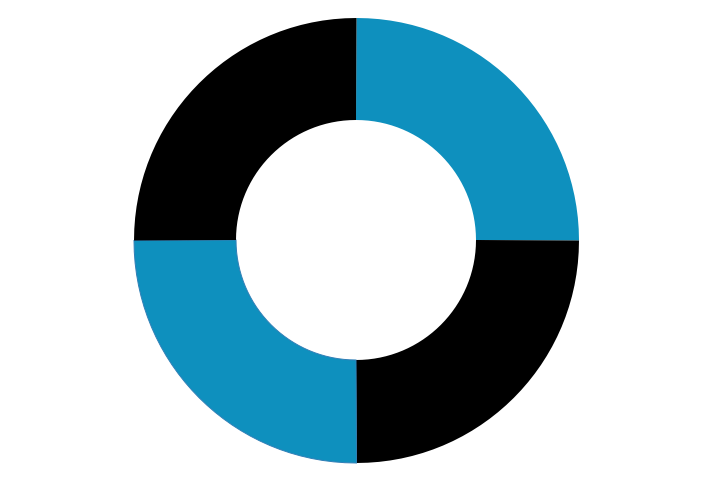 Your content is hit here, or by copying your text
Your content is hit here, or by copying your text
Your content is hit here, or by copying your text
Your content is hit here, or by copying your text
Lack of awareness on certain issues
01
02
Enter text here
Enter text here
Add a title
Enter text here
Enter text here
04
03
Insufficient analysis of competitors
Add a title
After you hit your content here, or by copying your text, choose paste in this box and choose to keep only the text.
Fill in the title here
Fill in the title here
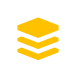 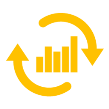 Your content is played here, or by copying your text, choose paste in this box
Your content is played here, or by copying your text, choose paste in this box
Fill in the title here
Fill in the title here
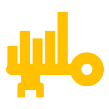 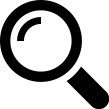 Your content is played here, or by copying your text, choose paste in this box
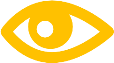 Your content is played here, or by copying your text, choose paste in this box
Fill in the title here
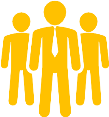 Fill in the title here
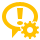 Your content is played here, or by copying your text, choose paste in this box
Your content is played here, or by copying your text, choose paste in this box
Self-capacity to be improved
After you hit your content here, or by copying your text, choose paste in this box and choose to keep only the text.
After you hit your content here, or by copying your text, choose paste in this box and choose to keep only the text.
After you hit your content here, or by copying your text, choose paste in this box and choose to keep only the text.
Click to add a title
Click to add a title
Implementation needs to be strengthened
After you hit your content here, or by copying your text, choose paste in this box and choose to keep only the text.
Title
After you hit your content here, or by copying your text, choose paste in this box and choose to keep only the text.
Title
Situation analysis
Part 4
Industry Development Forecast
Internal environmental analysis
Competitor Trends Forecast
SwotAnalysis
Industry Development Forecast
Click to add a title
After you hit your content here, or by copying your text, choose paste in this box and choose to keep only the text.
Click to add a title
Your content is played here, or by copying your text, choose paste in this box
Click to add a title
Your content is played here, or by copying your text, choose paste in this box
Click to add a title
Your content is played here, or by copying your text, choose paste in this box
Click to add a title
Your content is played here, or by copying your text, choose paste in this box
Click to add a title
Your content is played here, or by copying your text, choose paste in this box
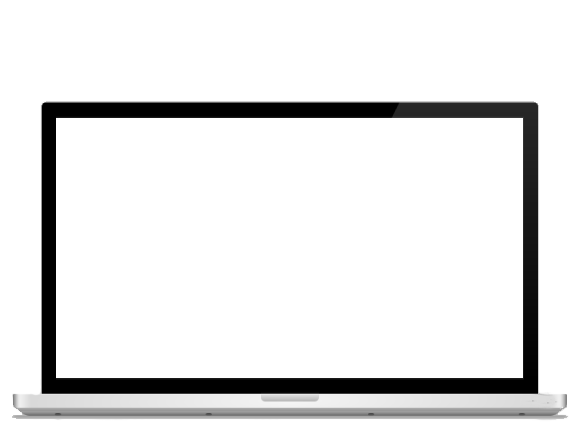 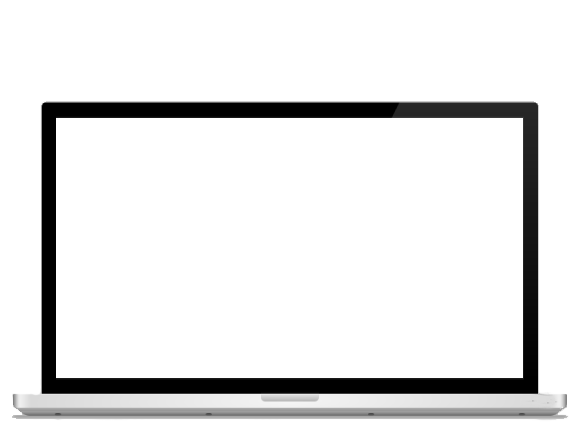 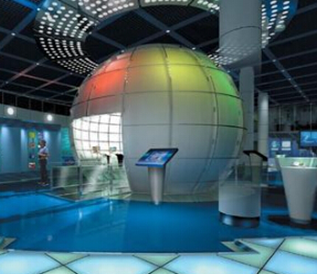 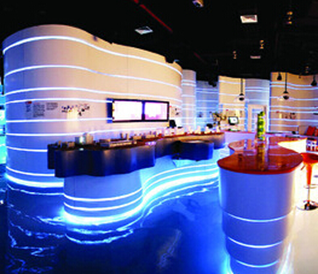 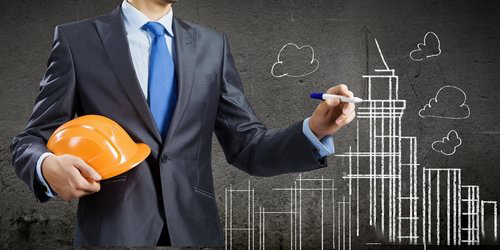 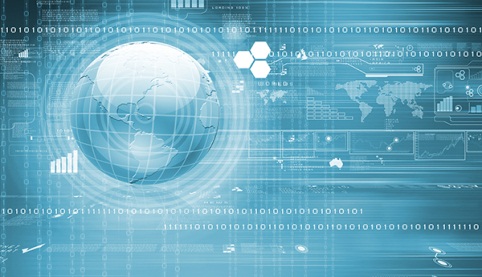 Internal environmental analysis
Click to add a title
After you hit your content here, or by copying your text, choose paste in this box.
Click to add a title
After you hit your content here, or by copying your text, choose paste in this box.
01
Application
Competitor Trends Forecast
04
Application
02
Application
03
Application
Add title one
Add Title Two
After you hit your content here.
After you hit your content here.
Add Title Three
Add Title Four
After you hit your content here.
After you hit your content here.
Click to add a title
SwotAnalysis
After you hit your content here, or by copying your text, choose paste in this box and choose to keep only the text.
B
Swot
Add a title
A
Add a title
Your content is hit here, or by copying your text.
Your content is hit here, or by copying your text.
C
D
Add a title
Add a title
Your content is hit here, or by copying your text.
Your content is hit here, or by copying your text.
Work plan
Next work plan
Part V
General thinking
How to do it
Specific ideas
Safeguards
Add a title
General thinking
After you hit your content here, or by copying your text, choose paste in this box and choose to keep only the text.
Specific ideas
Add a title
After you hit your content here, or by copying your text, choose paste in this box and choose to keep only the text.
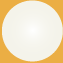 Add a title
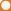 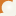 After you hit your content here, or by copying your text, choose paste in this box and choose to keep only the text.
Add a title
After you hit your content here, or by copying your text, choose paste in this box and choose to keep only the text.
Add a title
After you hit your content here, or by copying your text, choose paste in this box and choose to keep only the text.
How to do it
Steps 1
Steps 2
Steps 3
Your content is played here, or by copying your text, choose paste in this box
Your content is played here, or by copying your text, choose paste in this box
Your content is played here, or by copying your text, choose paste in this box
Steps 5
Steps 4
Steps 6
Your content is played here, or by copying your text, choose paste in this box
Your content is played here, or by copying your text, choose paste in this box
Your content is played here, or by copying your text, choose paste in this box
How to do it
Your content is hit here.
Your content is hit here.
Your content is hit here.
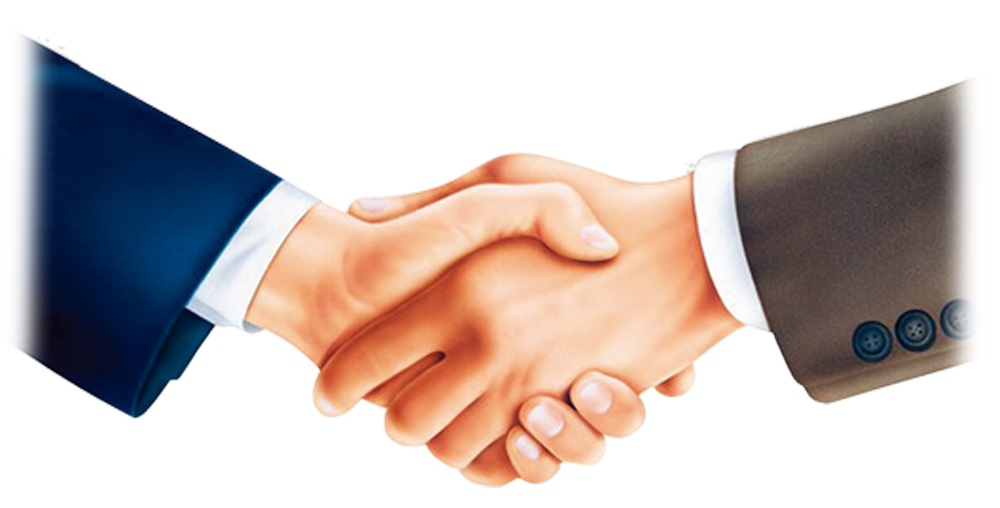 Your content is hit here.
Your content is hit here.
Your content is hit here.
01
03
02
Safeguards
Add title one
After you hit your content here, or by copying your text, choose paste in this box and choose to keep only the text.
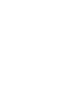 Add Title Two
After you hit your content here, or by copying your text, choose paste in this box and choose to keep only the text.
Add Title Three
After you hit your content here, or by copying your text, choose paste in this box and choose to keep only the text.
After you hit your content here, or by copying your text, choose paste in this box and choose to keep only the text.
Safeguards
Safeguards
What you're about
Click to add text content, click add text content
What you're about
06
05
What you're about
What you're about
04
01
03
02
What you're about
What you're about
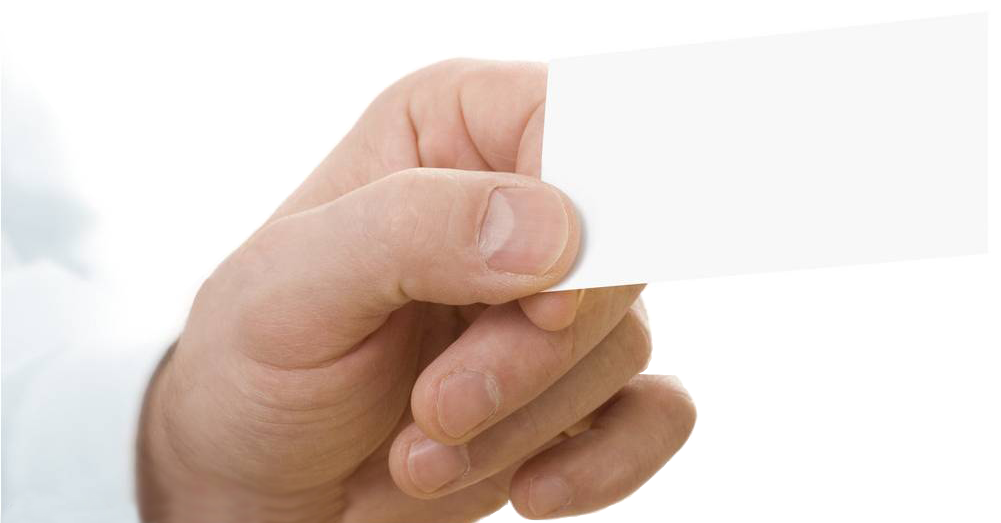 THANKS!